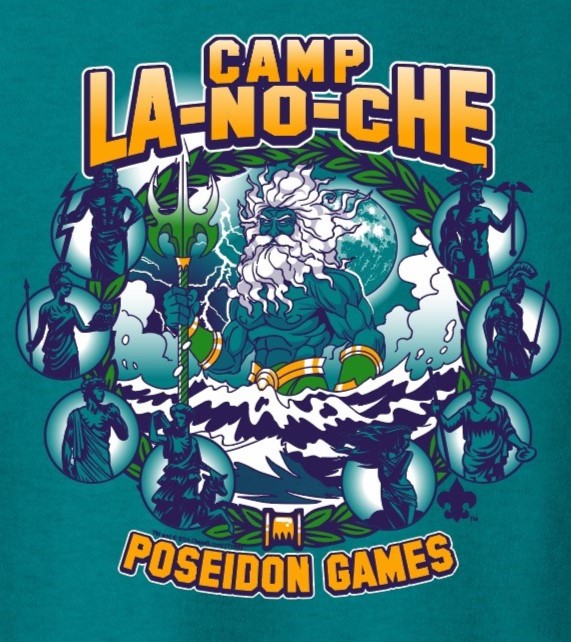 SUMMER CAMP
Thank you for joining us we will begin shortly!

Please place in chat:
Your Name, City, Week Attending
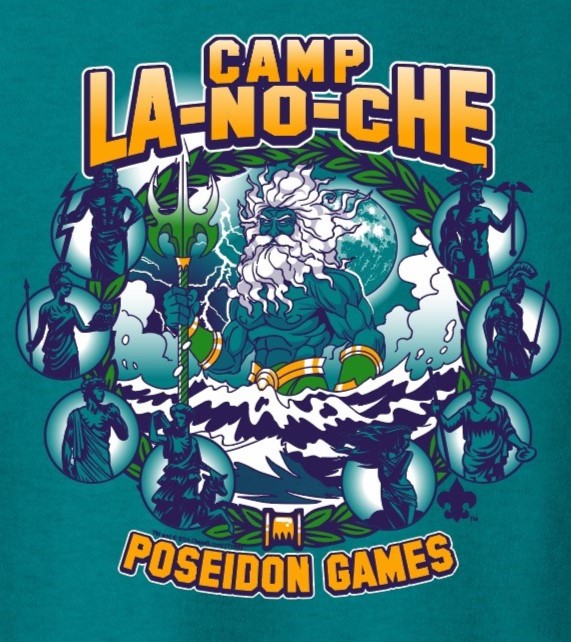 SC 2024: Information Session
Registration Website
Check-in
Merit Badge Programs
Adult Programs
Troop Times
Red vs. Blue Activities
Question & Answer
Resource Before Arrival
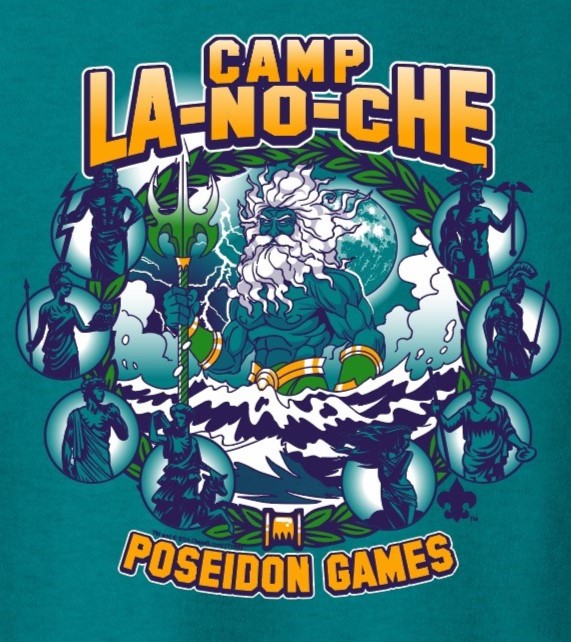 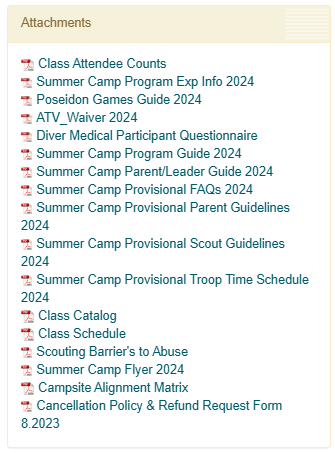 scoutingevent.com/083-summercamp
Check-in Basics
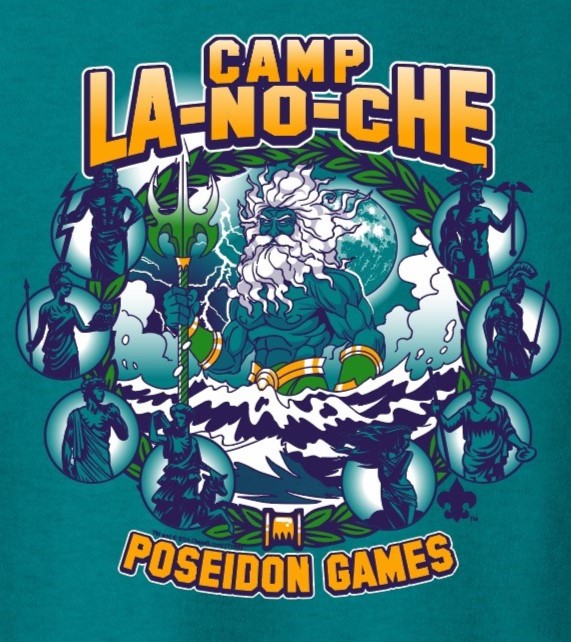 Units Check-in between 12-3:00pm
Camp tour on arrival: 
Unit Photo opportunity- to take home to parents
Program Areas- to learn of the location of merit badges
W.T. Bland Dining Hall- to learn of our dining hall procedures
Brown and Brown Aquatics Center- to take your swim checks 
Adult Leader/SPL Orientation Meeting at 5:00pm (Williams Family Pavilion) 
Campsite Administrative Box located at campsite on arrival
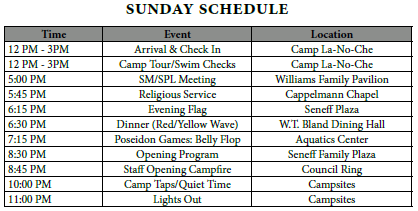 IMPORTANT DOCUMENTS
BSA MEDICAL PART A, B, C
ATV CERT & WAIVER
SCUBA MEDICAL QUESTIONNAIRE

REQUIRED CLOTHING
ATV
AQUATICS
CLIMBING
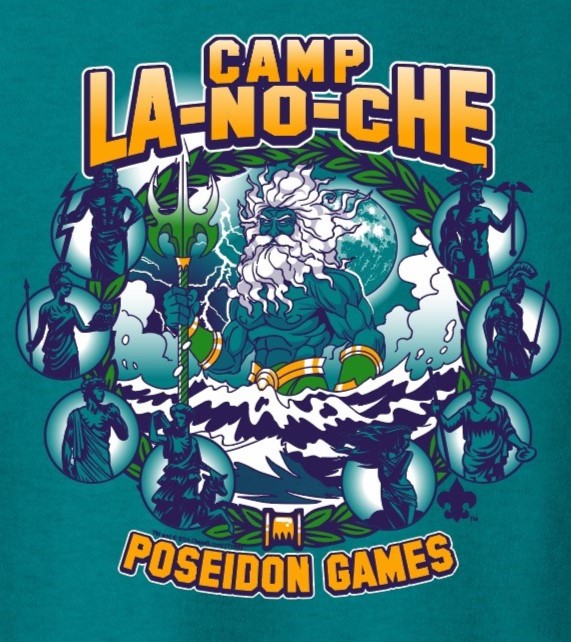 Weekly Schedule
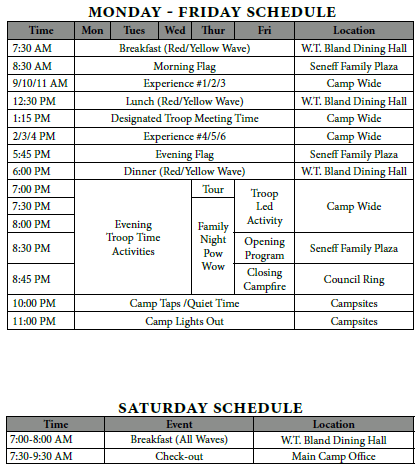 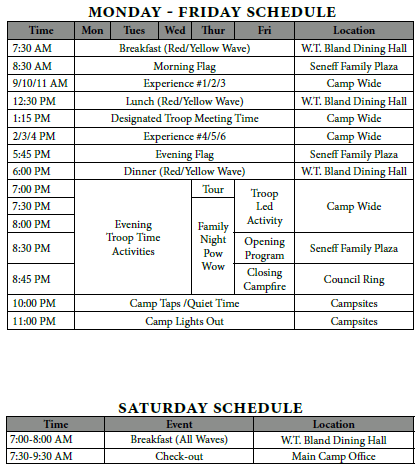 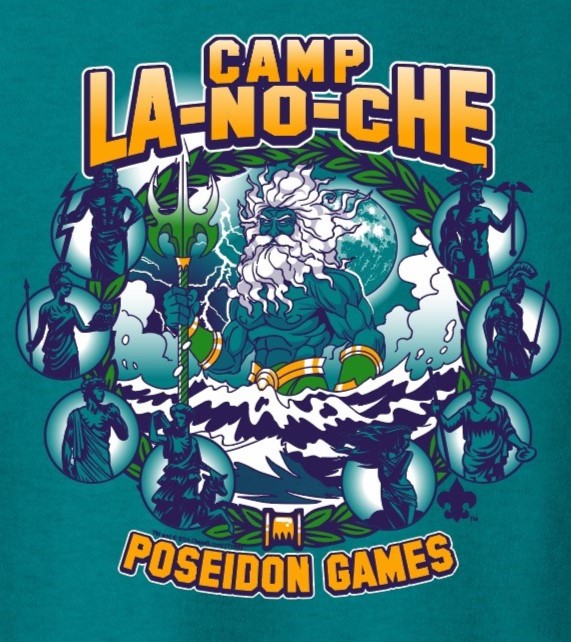 Merit Badge Programs
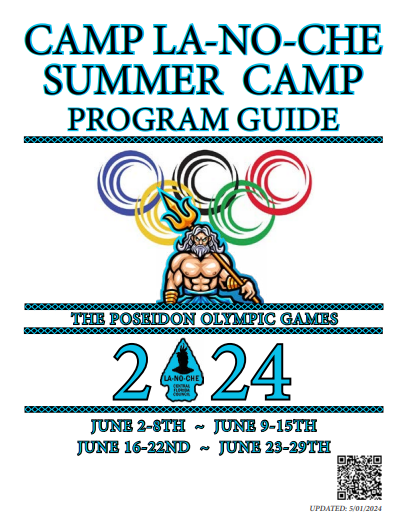 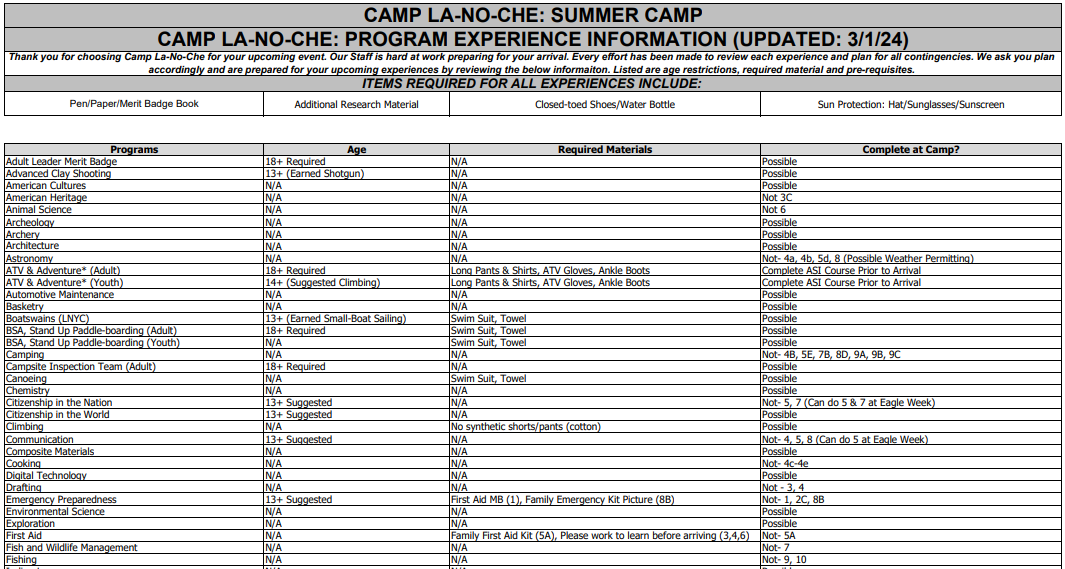 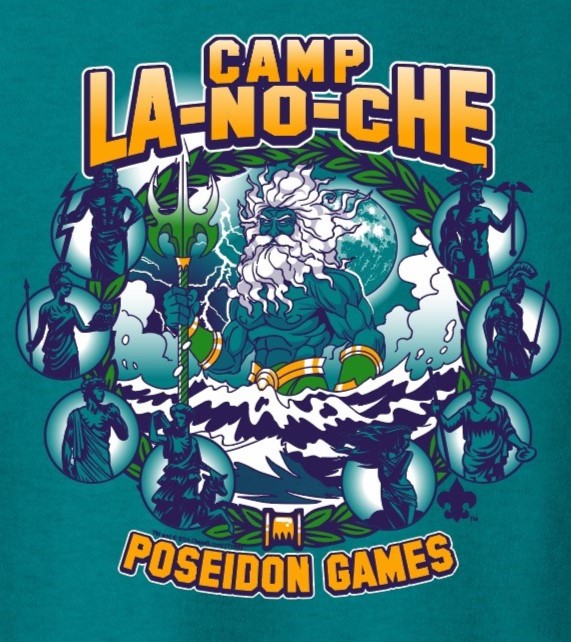 Adult Leader “Week-long” Programs
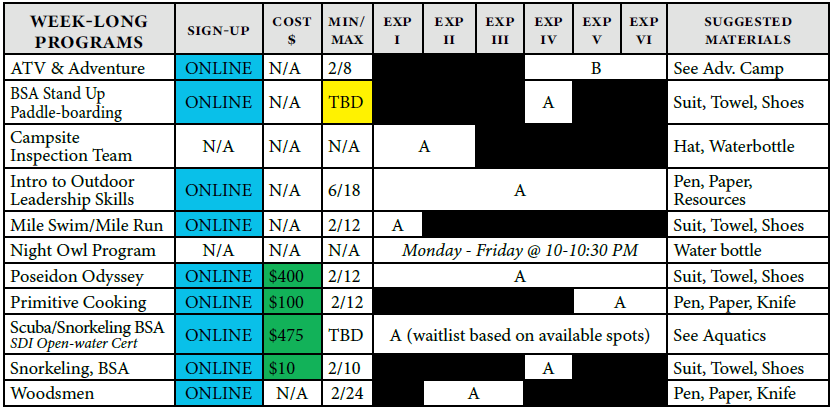 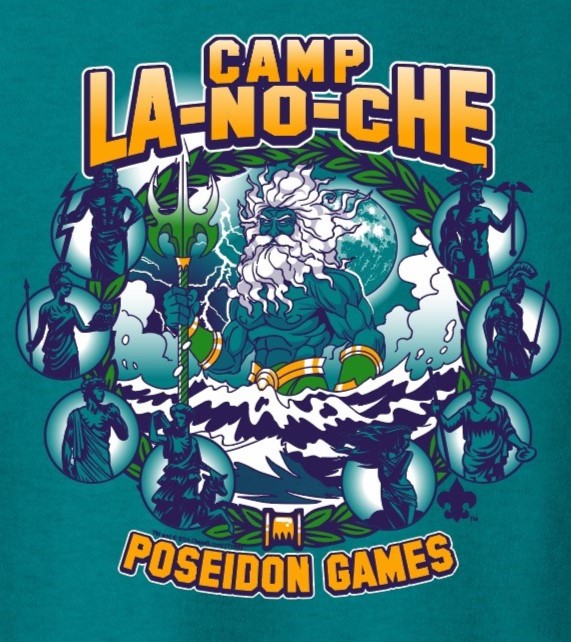 Adult Leader “Daily” Programs
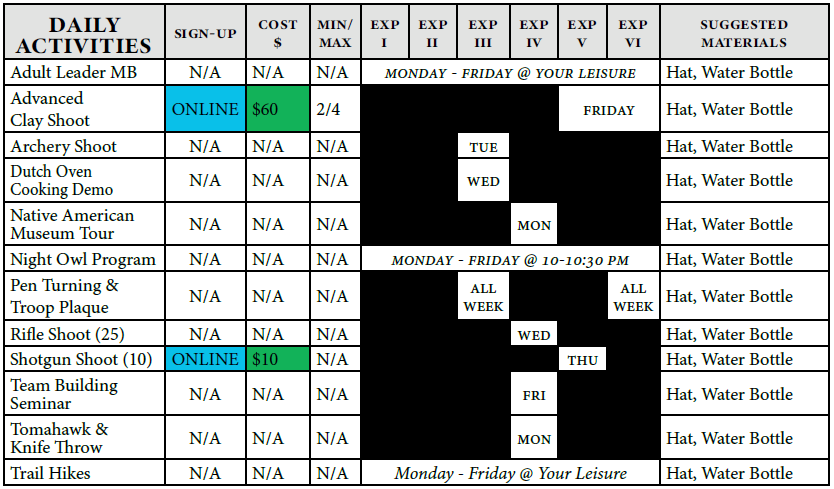 Troop Times
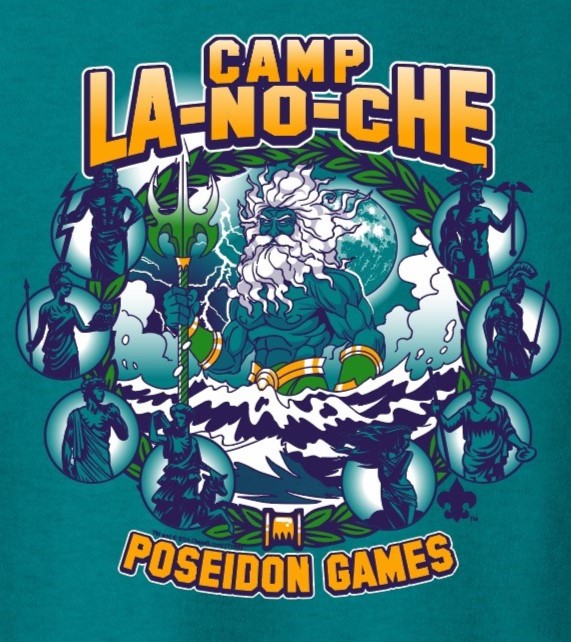 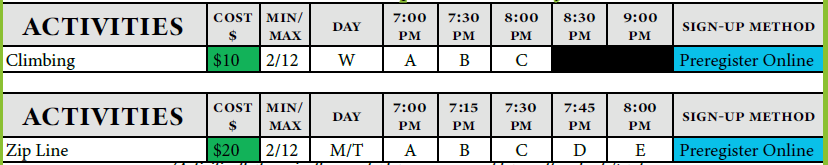 ADVENTURE CAMP
TRAILBLAZERS
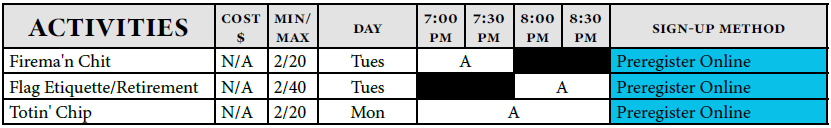 SHOOTING SPORTS
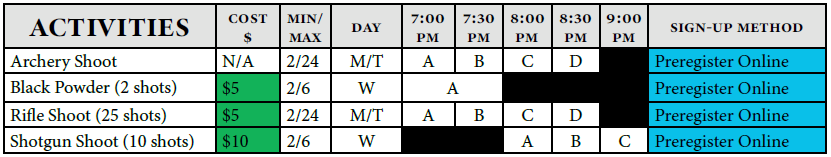 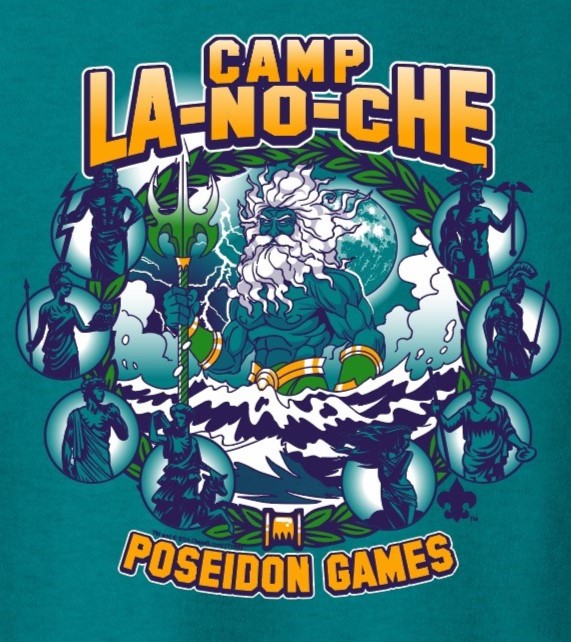 Troop Times
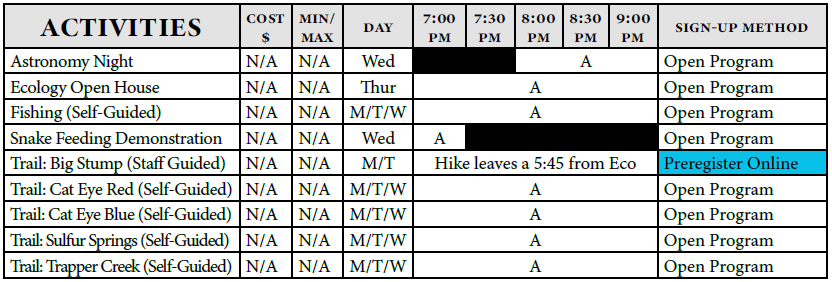 ECOLOGY
HOBBIES/SKILLS/STEM
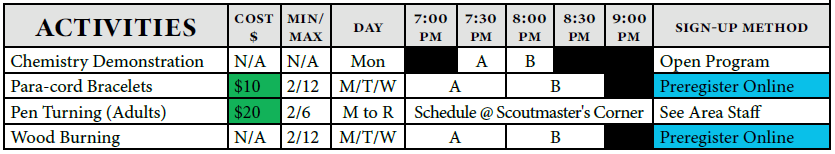 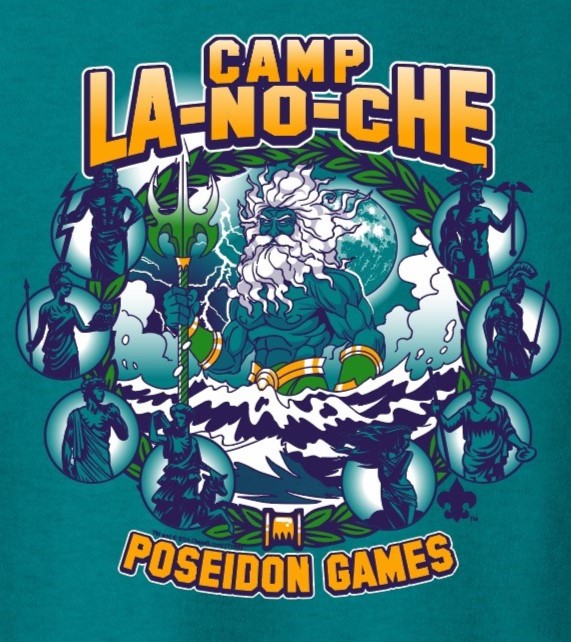 Troop Times
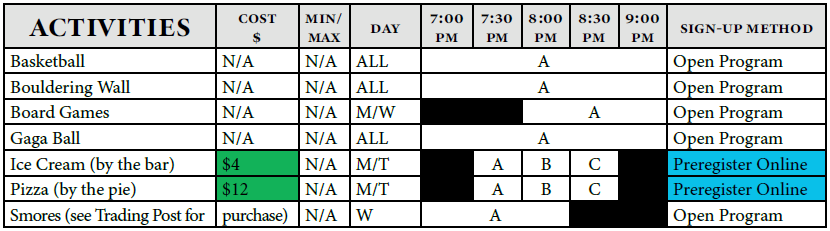 CAMP-WIDE
NATIVE AMERICAN
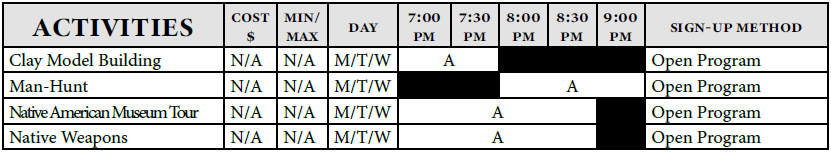 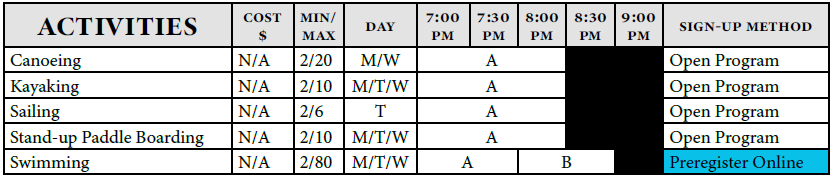 AQUATICS
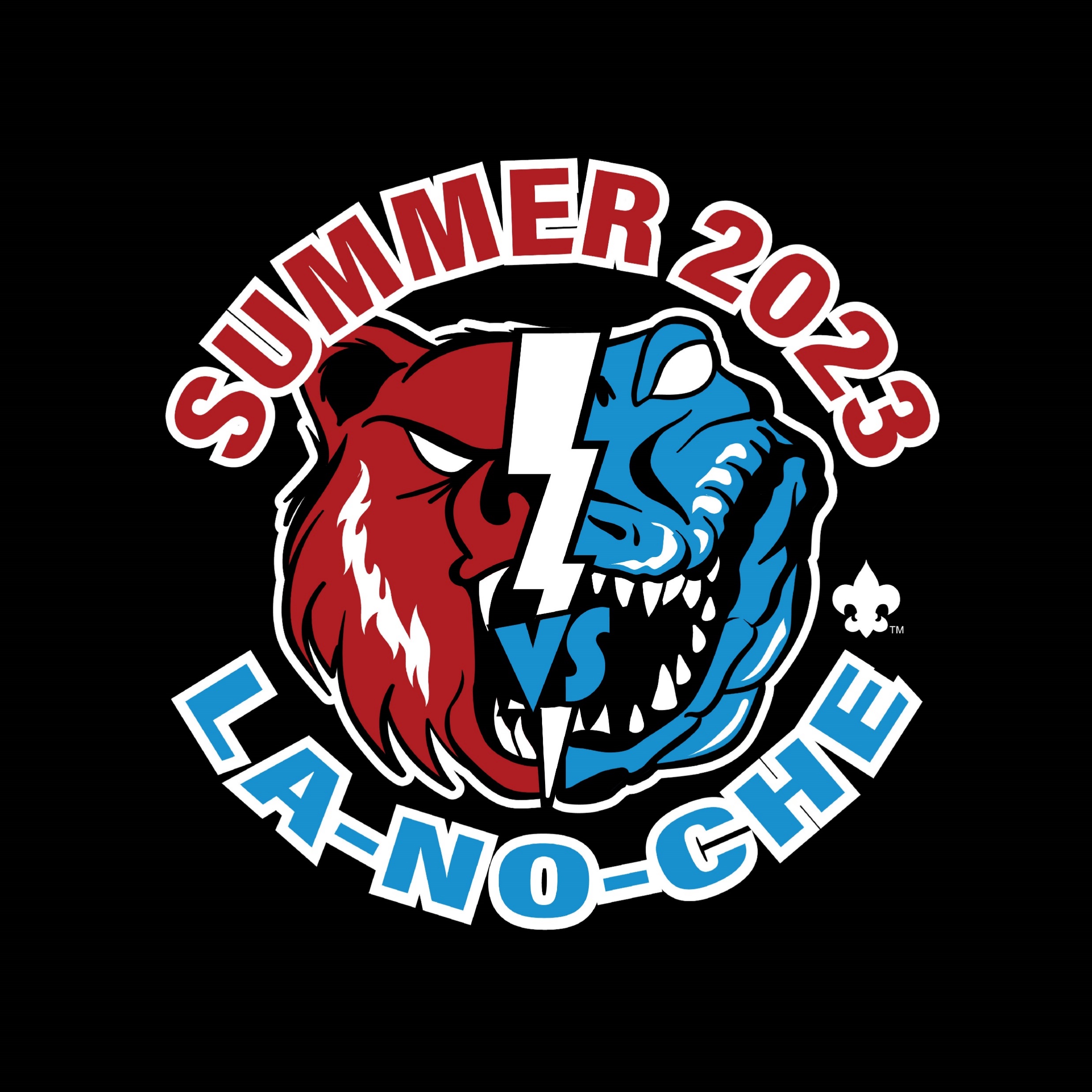 Special Provo Troop Times
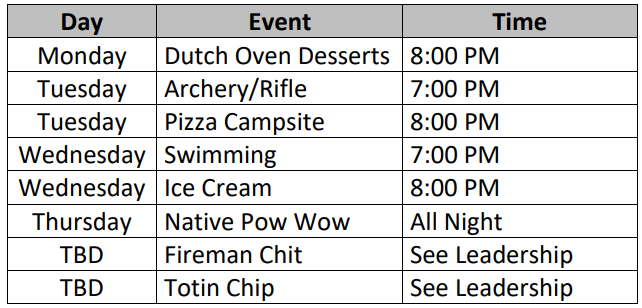 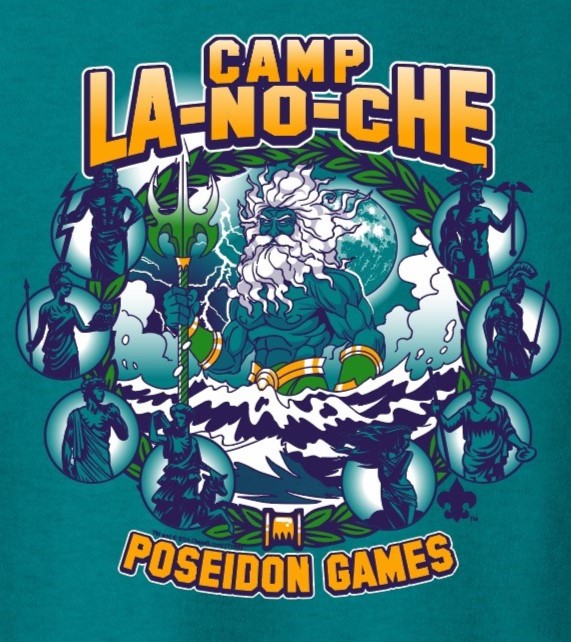 THE POSEISON GAMES
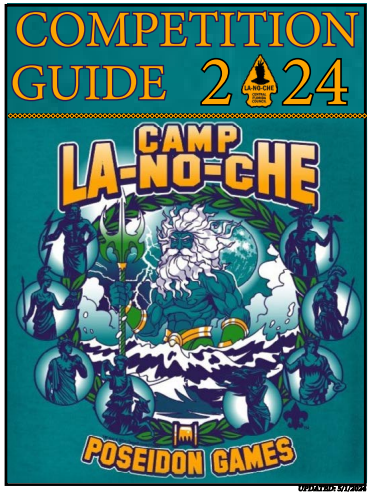 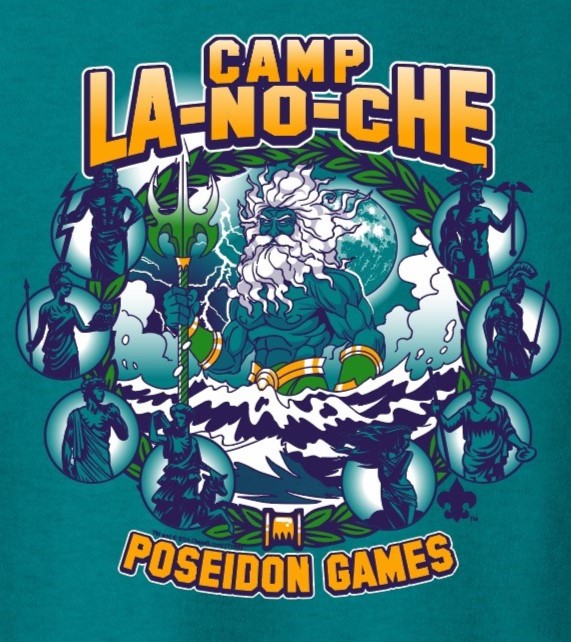 ATHENS & SPARTA
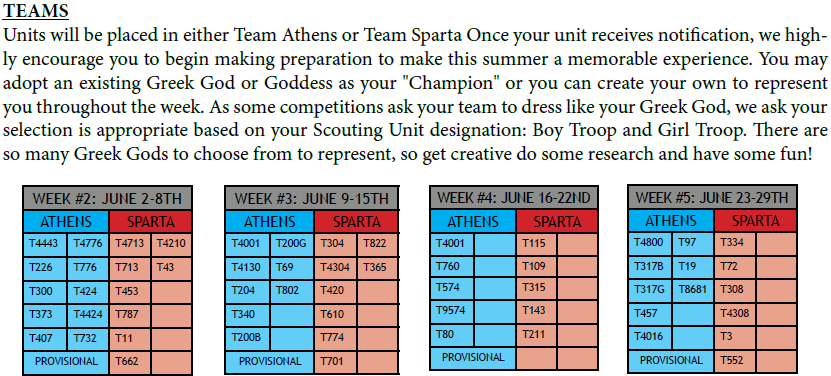 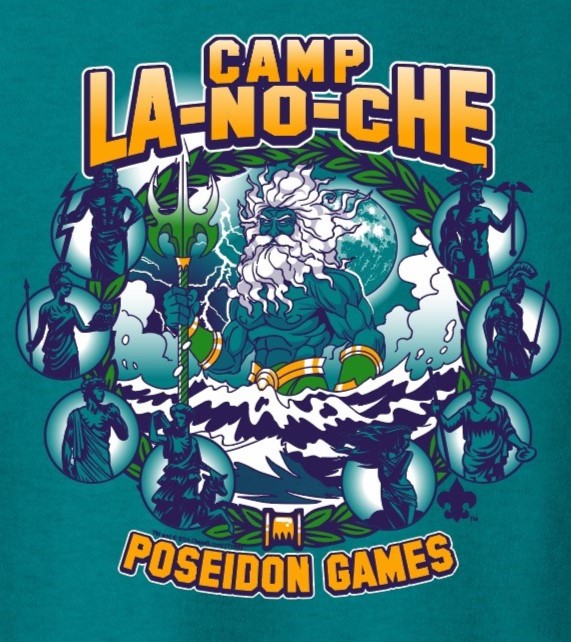 Week-long Games
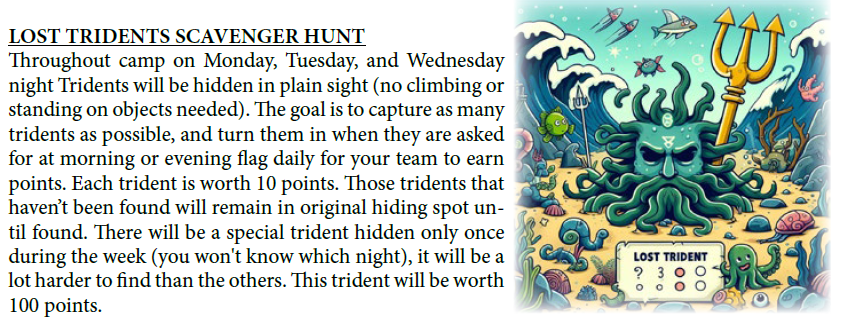 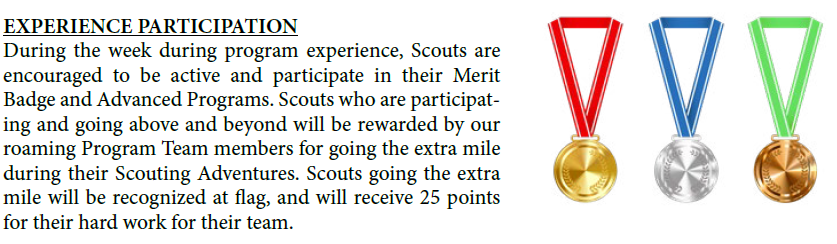 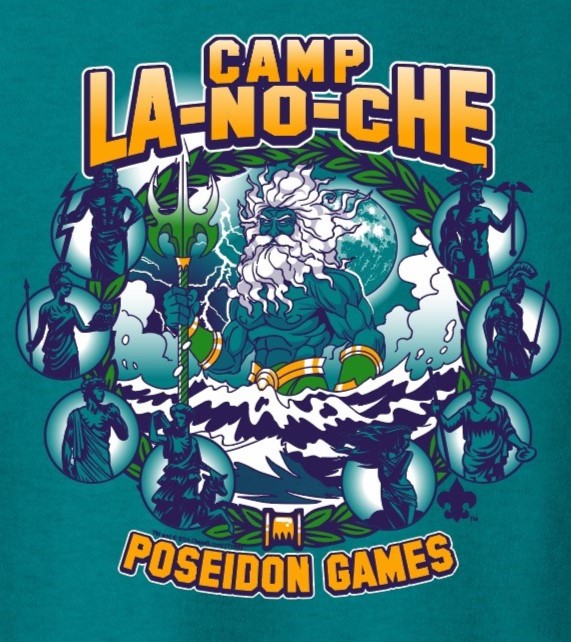 Sunday Games
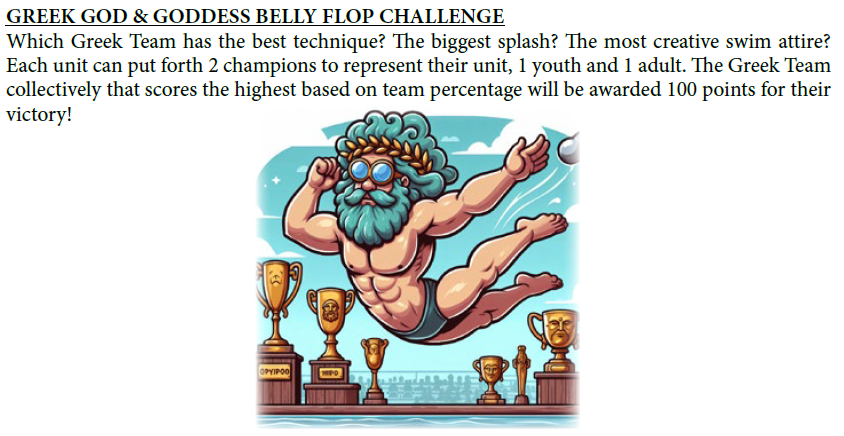 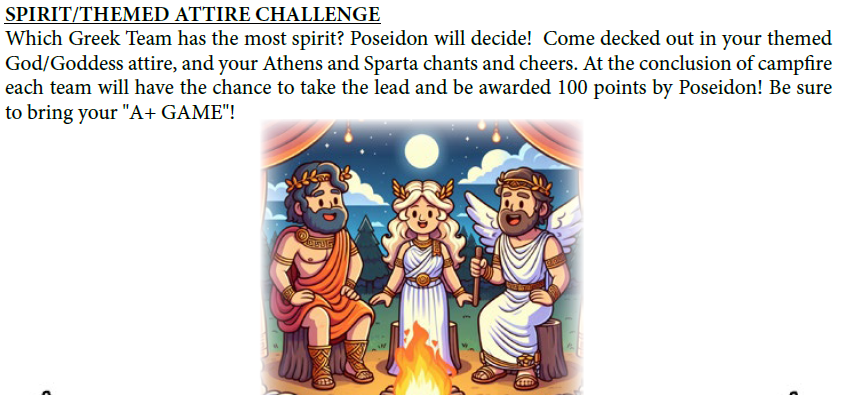 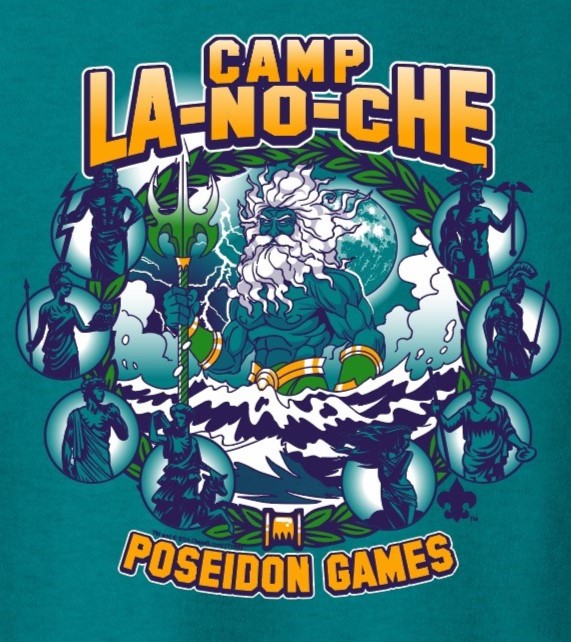 Daily Games
Mon-	Human Foosball
Tues-	Olympic Ring Medley
Wed-	Chariot Races
Thu-	Sink-A-Thon (After Lunch)
Fri-	La-No-Che-A-Thon
Patrol Competitions
Patrol Flag- Turn in Thursday by 2PM to QM
Gateway- Judged Thursday AM in campsite
Scout Spirit/Service- Throughout Week
Campsite Inspections Weekly
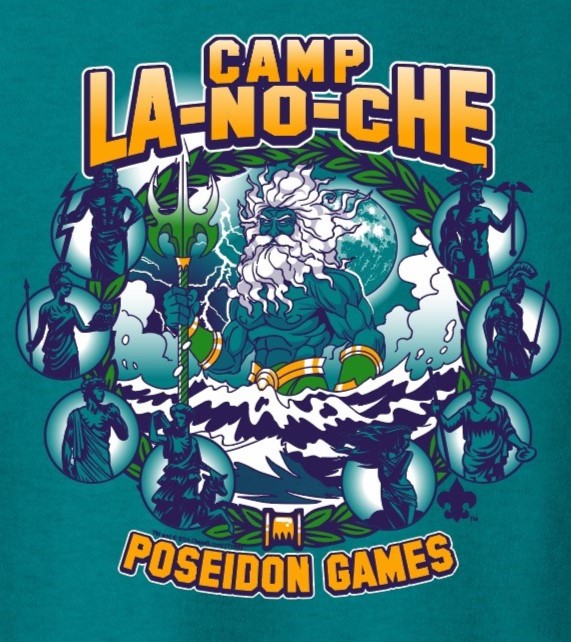 Resources On Arrival
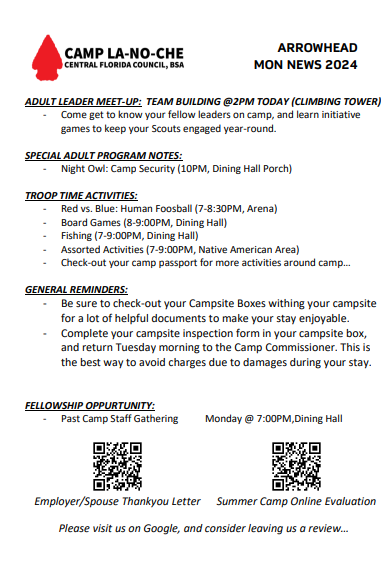 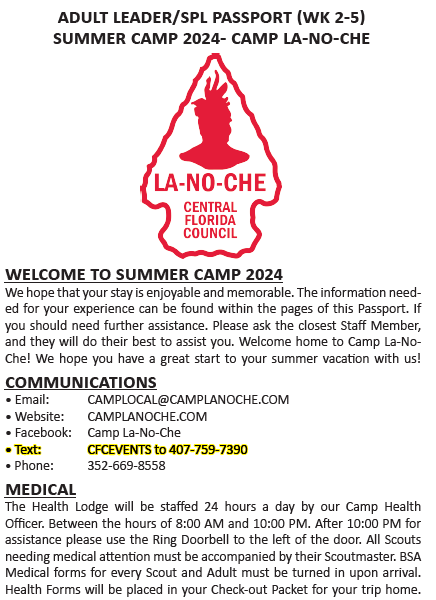 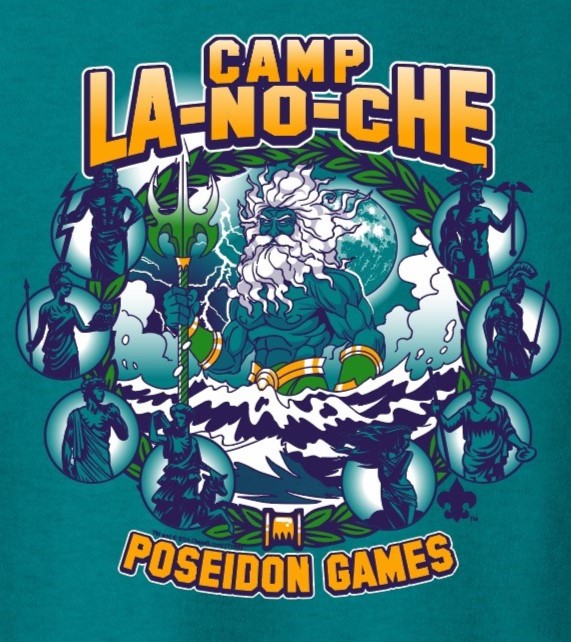 PROVISIONAL
SESSION
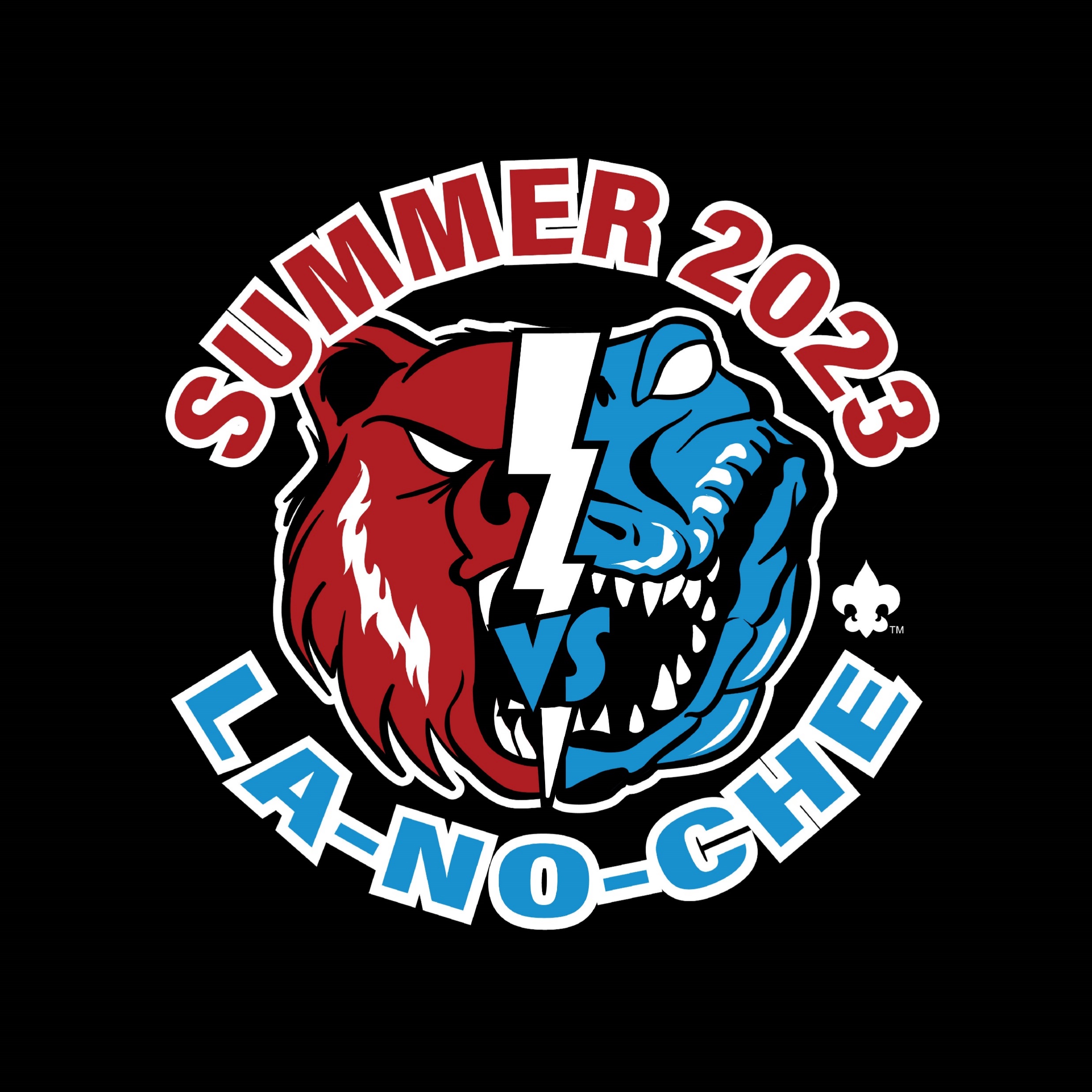 Check-in Basics
Provo Check-in between 12-3:00pm (Provo Check-out between 8-10:30am on Sat)

Important Forms/Items Needed:
BSA Medical/All Medications
ATV Certs & Waivers
SCUBA Questionnaire
Provo Scout/Parent Guidelines

Meet with “Admin” Leader in Activity Shelter (Scout/Parent/Leader)

Meet with “Campsite” Leader outside for tent assignment/unpack

Camp tour as a unit (between 3-4:00pm)
Unit Photo opportunity- to take home to parents
Program Areas- to learn of the location of merit badges
W.T. Bland Dining Hall- to learn of our dining hall procedures
Brown and Brown Aquatics Center- to take your swim checks
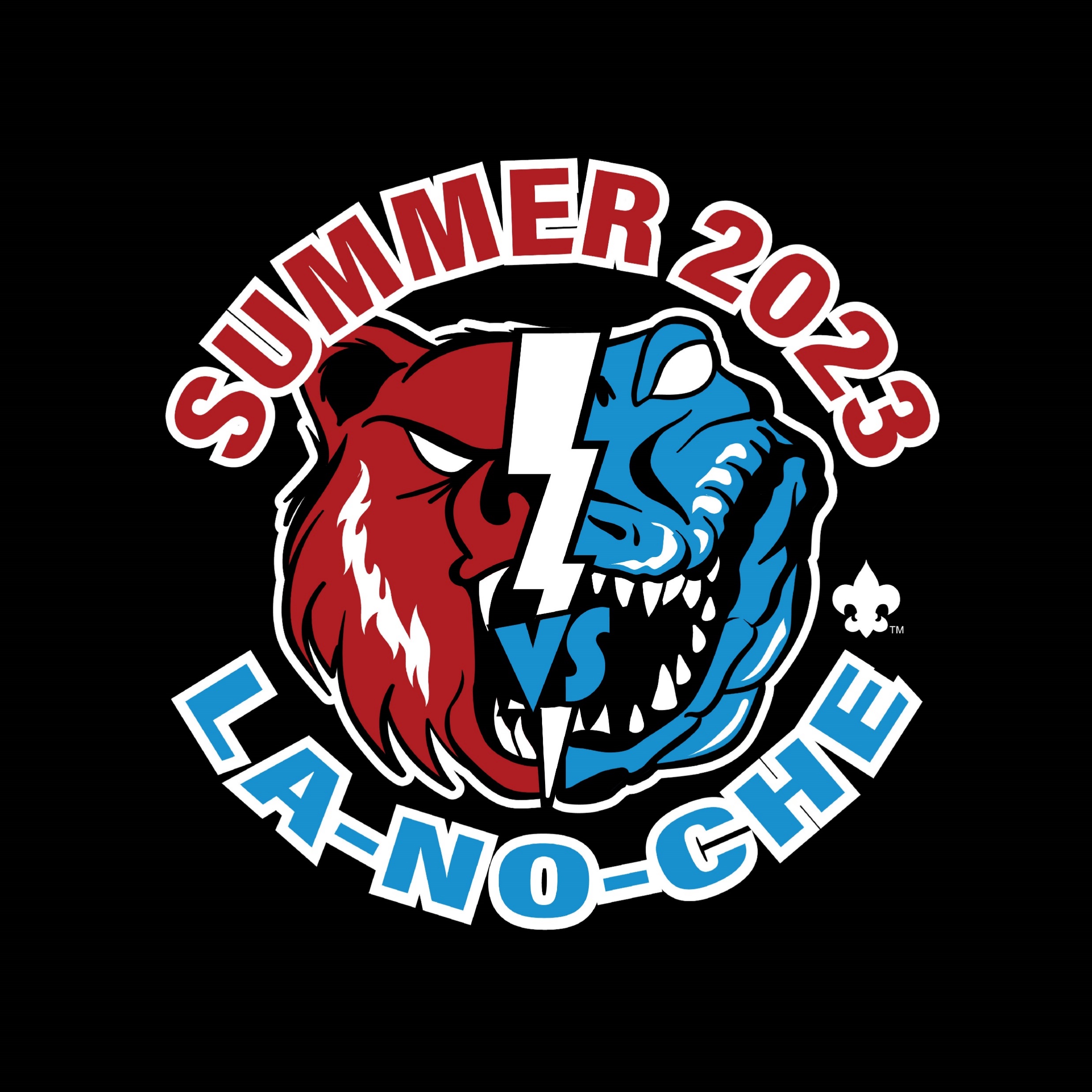 PROVISIONAL RESOURCES
PROVO
FAQ
PROVO
PARENT GUIDELINES
PROVO
SCOUT GUIDELINES
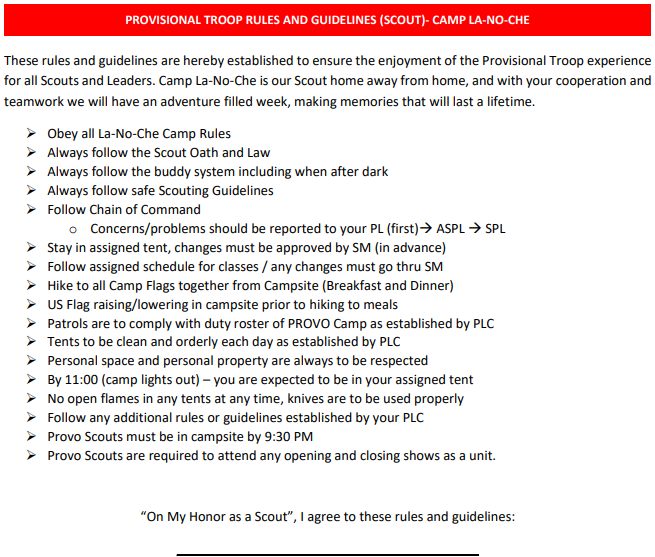 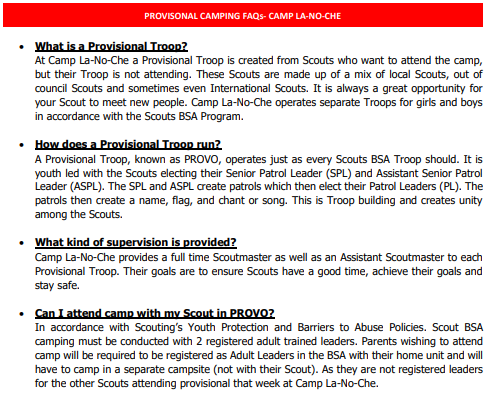 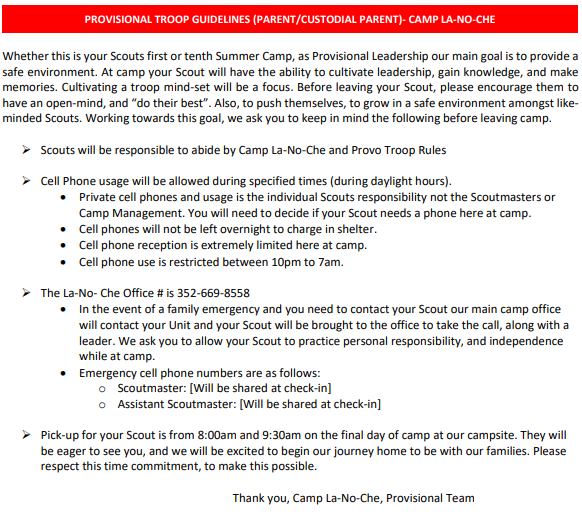 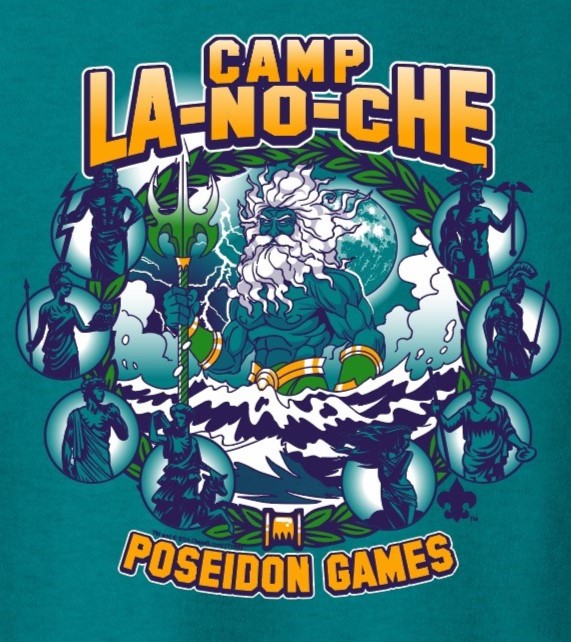 Provo Attendance by Week
(Boys Campsite #16 & Girls Campsite #10)
Questions & Answers
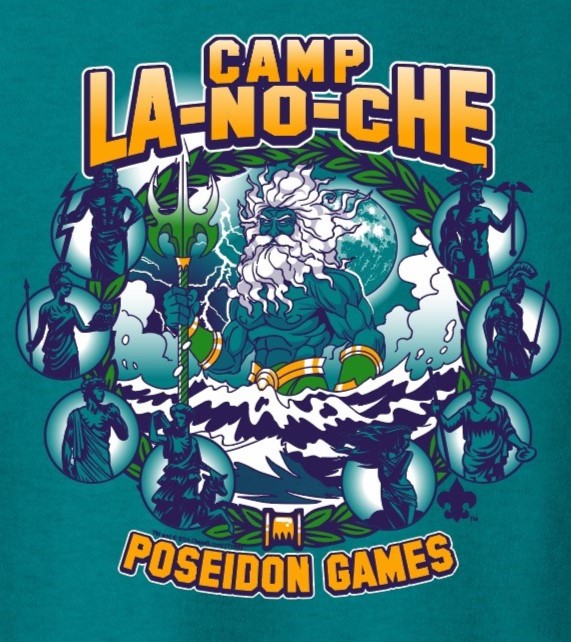 Contact Information:
Mac Griffith – Program Director – mac.griffith@cflscouting.org